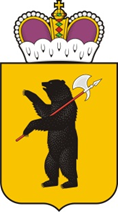 Департамент образования Ярославской области
Внедрение целевой модели цифровой образовательной среды в общеобразовательных и профессиональных образовательных организациях Ярославской области
Воронова Анастасия Валерьевна, 
главный специалист проектного отдела ГКУ ЯО «Агентство по обеспечению функционирования системы образования Ярославской области»
Март 2020
Департамент образования Ярославской области
Цифровая образовательная среда
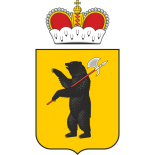 Создание условий для внедрения к 2024 году современной и безопасной цифровой образовательной среды, обеспечивающей формирование ценности к саморазвитию и самообразованию у обучающихся образовательных организаций всех видов и уровней, путем обновления информационно-коммуникационной инфраструктуры, подготовки кадров, создания федеральной цифровой платформы
ЦЕЛЬ
Внедрение целевой модели цифровой образовательной среды в общеобразовательных и профессиональных образовательных организациях Ярославской области
РЕГИОНАЛЬНЫЙ РЕЗУЛЬТАТ
2019 г.
16 образовательных организаций
2022 г.
126
образовательных организаций
2020 г.
106 образовательных организаций
ПОКАЗАТЕЛИ
(нарастающим итогом)
Внедрение целевой модели цифровой образовательной среды в общеобразовательных и профессиональных 
образовательных организациях Ярославской области
Департамент образования Ярославской области
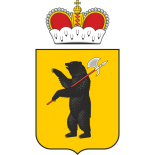 ПЛАН ЦИФРОВИЗАЦИИ ОБРАЗОВАТЕЛЬНОЙ ОРГАНИЗАЦИИ
Состояние локальной сети, используемые программы и цифровые образовательные ресурсы; определение помещений для оборудования и их состояния и т.д.
I. Анализ ресурсов, которыми располагает образовательная организация
Открытые уроки – апрель 2020 г. (информация – до 15 марта), 
учебные занятия, внеурочная деятельность, проектная деятельность, внеклассные мероприятия для детей
ВАЖНО: Максимальное использование нового оборудования
II. Работа с обучающимися
Внутрикорпоративное обучение (семинары, открытые мероприятия для педагогов, изучение нормативной базы и т.д.)
III. Работа с коллективом образовательной организации
Подготовка помещений, в которых будет расположено оборудование 
Определение и приобретение необходимой мебели
Использование управленческих компьютеров
IV. Развитие материально-технической базы
Cтраница по участию в региональном проекте «Цифровая образовательная среда» на сайте школы; освещение новостей по реализации проекта на сайте, в социальных сетях и т.д.; 
создание групп в мессенджерах (WhatsApp и др.) и т.д.
V. Информационное сопровождение
Внедрение целевой модели цифровой образовательной среды в общеобразовательных и профессиональных 
образовательных организациях Ярославской области
Департамент образования Ярославской области
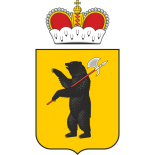 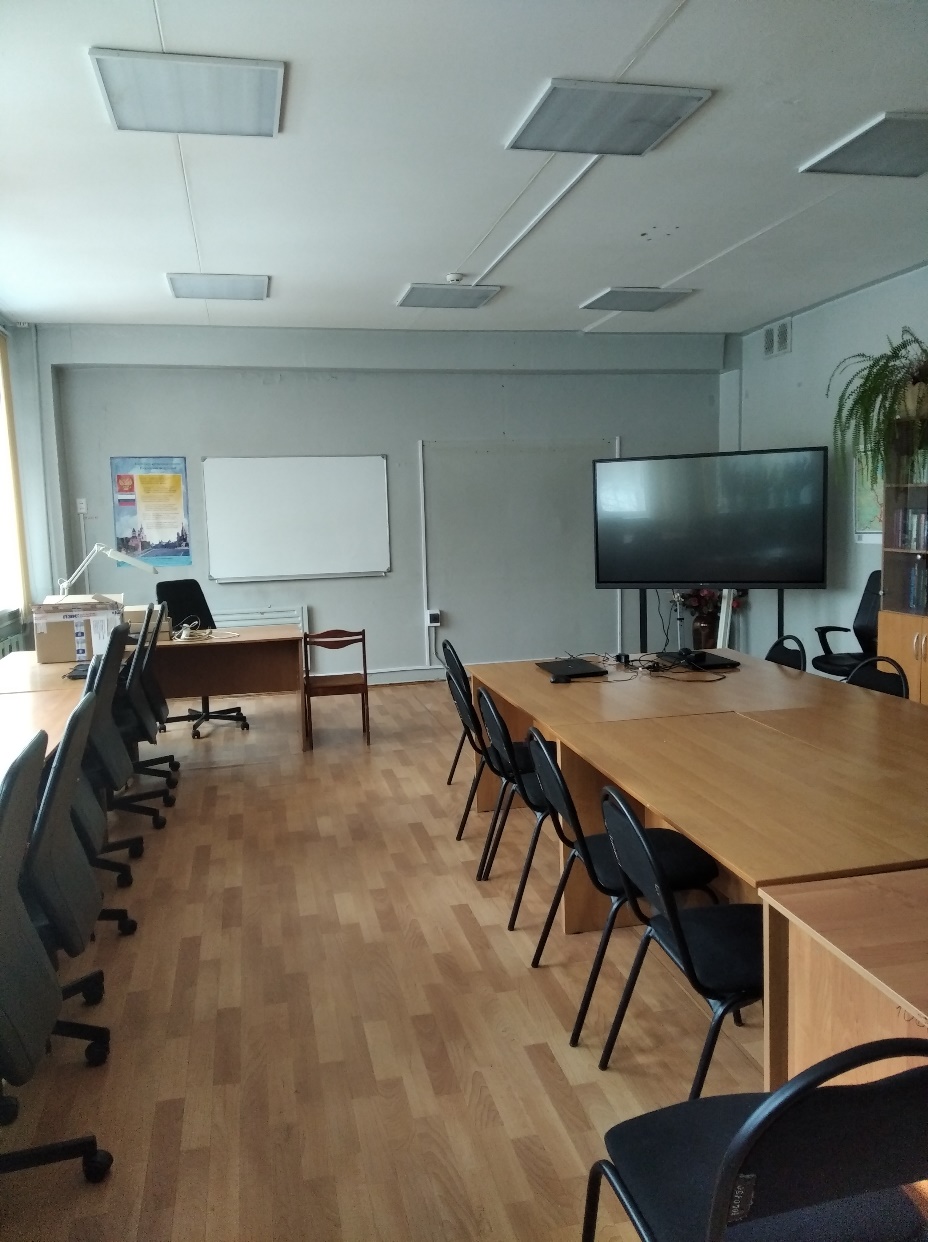 Школа № 68, г. Ярославль
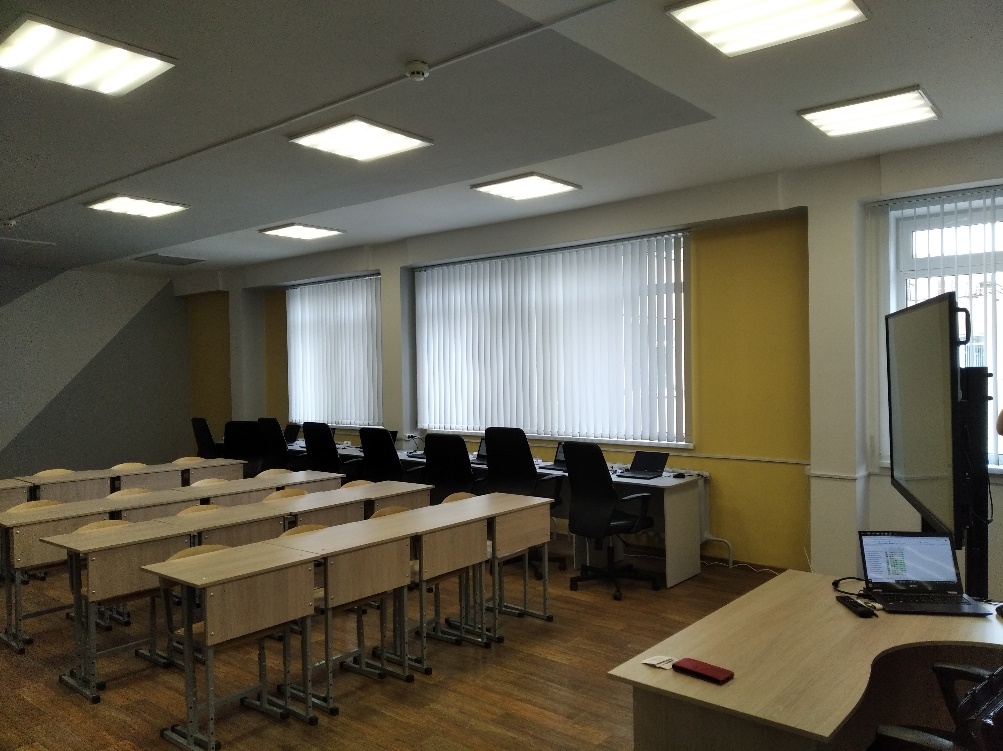 Цифровая образовательная среда
Департамент образования Ярославской области
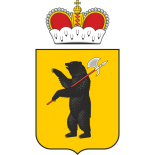 Департамент образования Ярославской области

 
Цапникова Наталья Олеговна,заместитель начальника отдела развития общего образования департамента образования Ярославской области
тел.: +7(4852) 40-08-62e-mail: capnikovanv@yarregion.ru
Цифровая образовательная среда
Департамент образования Ярославской области
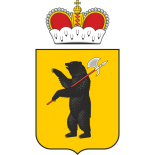 Государственное казенное учреждение Ярославской области «Агентство по обеспечению функционирования 
системы образования Ярославской области»

тел.:  8 (4852) 26-74-45, тел./факс 8 (4852) 72-01-14 
e-mail: agency@edu.yar.ru 

Воронова Анастасия Валерьевна – главный специалист ГКУ ЯО Агентство
e-mail: voronova_a.v@mail.ru

Лежникова Ирина Витальевна – директор ГКУ ЯО Агентство 
(по вопросам закупки оборудования)
e-mail: agency@edu.yar.ru 

Михнюк Кира Валерьевна – заместитель директора 
e-mail: mihnyuk@yarregion.ru 

Магда Людмила Борисовна – начальник проектного отдела 
e-mail: magda.liudmila@yandex.ru